Eta electroproduction at CLAS
Cross sections and structure functions 
(analysis of e1-DVCS run)


CLAS Collaboration (Ivan Bedlinsky, Valery Kuberovsky, PS, et al.)

For submission to PRC ( under collaboration-wide review for)
h and p0  -  elusive  transversity GPDs in the nucleon.

h and p0  combined  -   individual u and d quark flavors.
Already published p0  
Physical Review Letters (2012) and Physical Review C (2014)
These experiments are precursors to exp. E12-06-108
“Hard Exclusive Electroproduction of p0 and h with CLAS12”
Measured
for
M(g, g)
Virtual photon cross section.
Structure functions
Each structure function has its specific sensitivity to different aspects of transversity GPDs
f
p0 and h structure functions
p0
h
Theoretical analyses :

Regge:  Laget

Handbag:  Goldstein and Luitti,  Goloskokov and Kroll
We follow the development  Goloskokov and Kroll
Transversity GPDs are initiated by transverse photons
Nucleon Helicity non-flip
Nucleon Helicity flip
M. Defurne et al. – Hall A
Fuchey et al.– Hall A
Generalized form factors  (GFF)
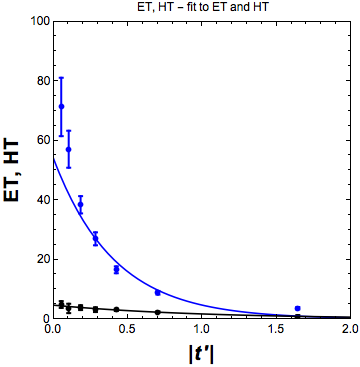 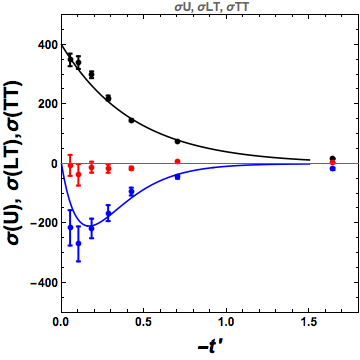 p0
p0
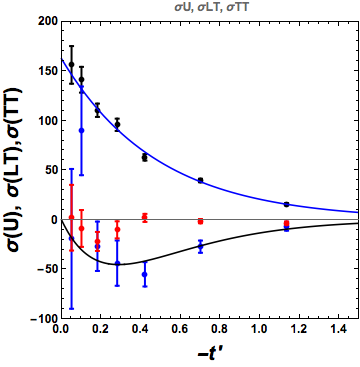 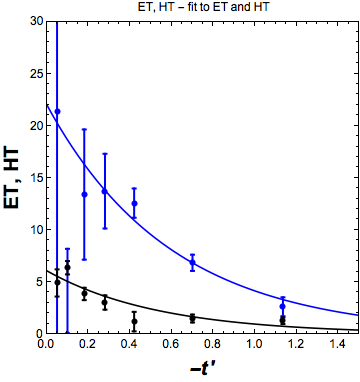 h
h
Extracting GPDs for individual quark flavors.
p0 and h are members of the same meson multiplet.
Deconvolute  p0 and h to get contributions from quark flavors.
Constituent quark relationships
deconvolution: Valery Kubarovsky
Goloskokov and Kroll – Model GPDs
Example: xB=0.2   Q2=2    x=0.11
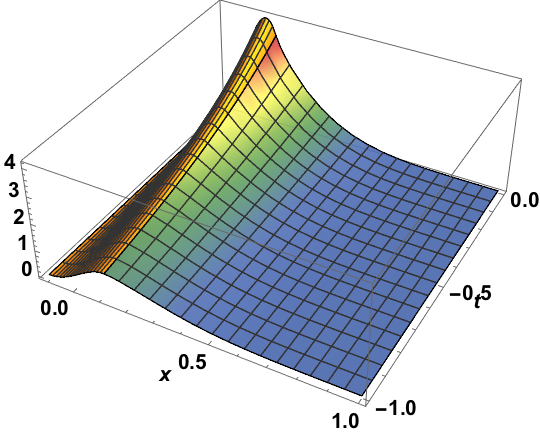 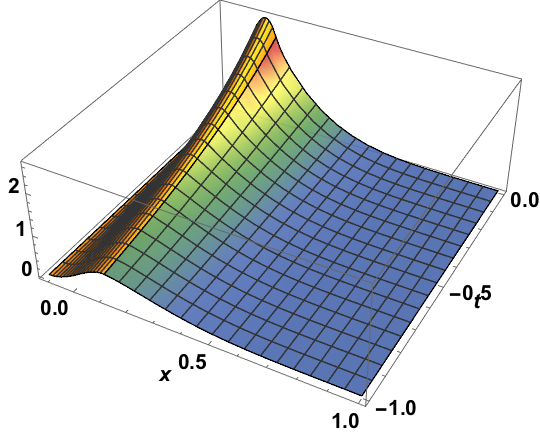 p0 and h structure functions
(Goloskokov and Kroll)
h
p0
p0
h
But !!!
Ratio h/p0
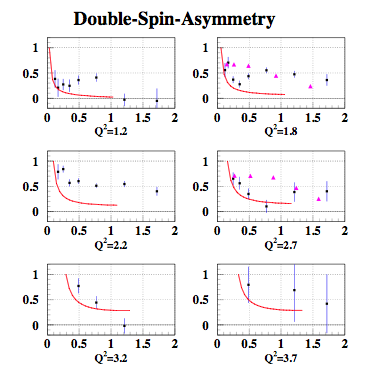 A. Kim  PRL-submitted

CLAS – V. Kubarovsky
Conclusion
h electroproduction paper in final ad hoc review – PRC

p0 and h electroproduction dominated by transverse amplitudes.  Unique window on

Higher  Q2 and lower  –t   planned for CLAS12

p0 and h cross sections and asymmetries on P and N at higher Q2 and lower will enable us to obtain transversity GPDs for individual quark flavors.
Supplemental Slides
Cross Sections and Structure Functions
Measured
19 bins of Q2 - xB acceptance
~20 bins in f,  6 bins in t
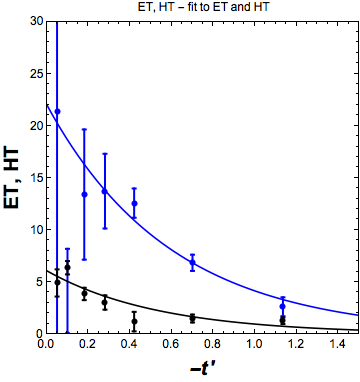 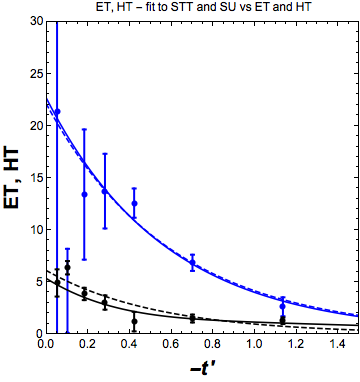 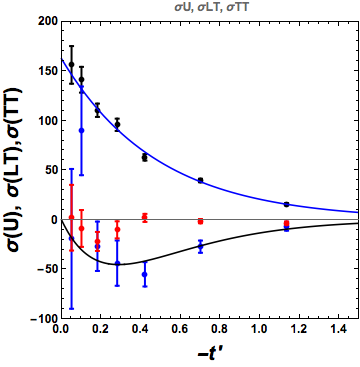 fit to sU, sTT
fit to ET, HT
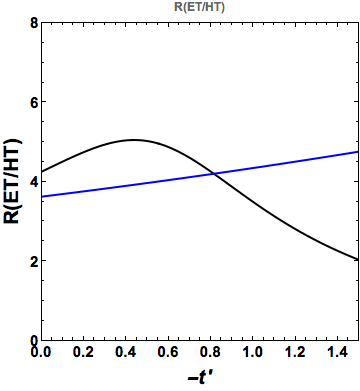 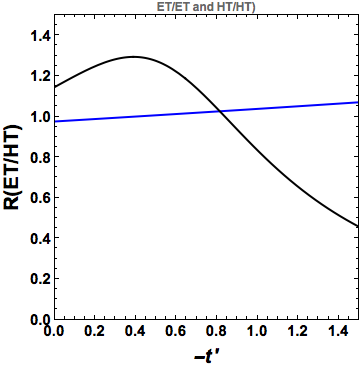 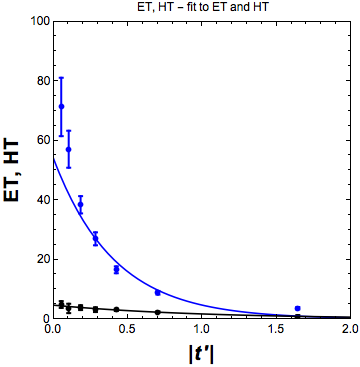 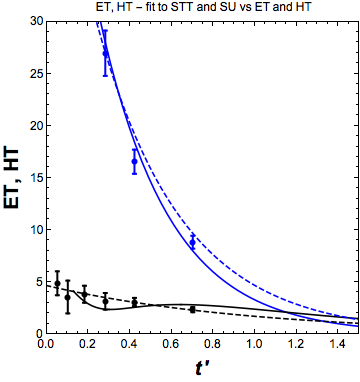 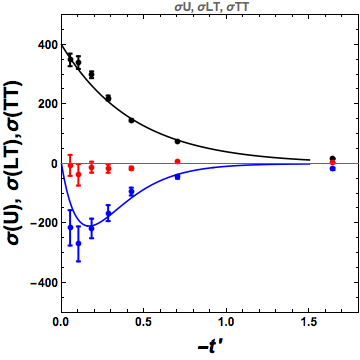 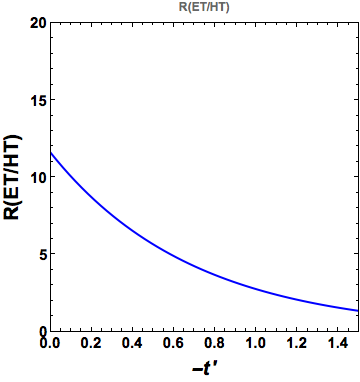 Extracting GPDs for individual quark flavors.
p0 and h are members of the same meson multiplet.
Deconvolute  p0 and h to get contributions from quark flavors.
W=2.2 GeV,  Q2=1.6 GeV2,  xB=.284
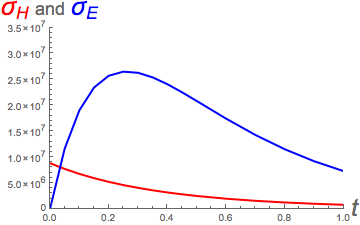 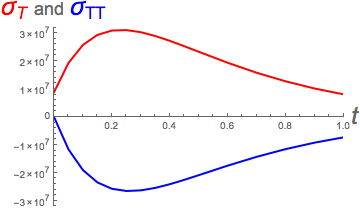 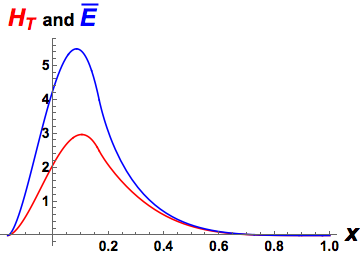